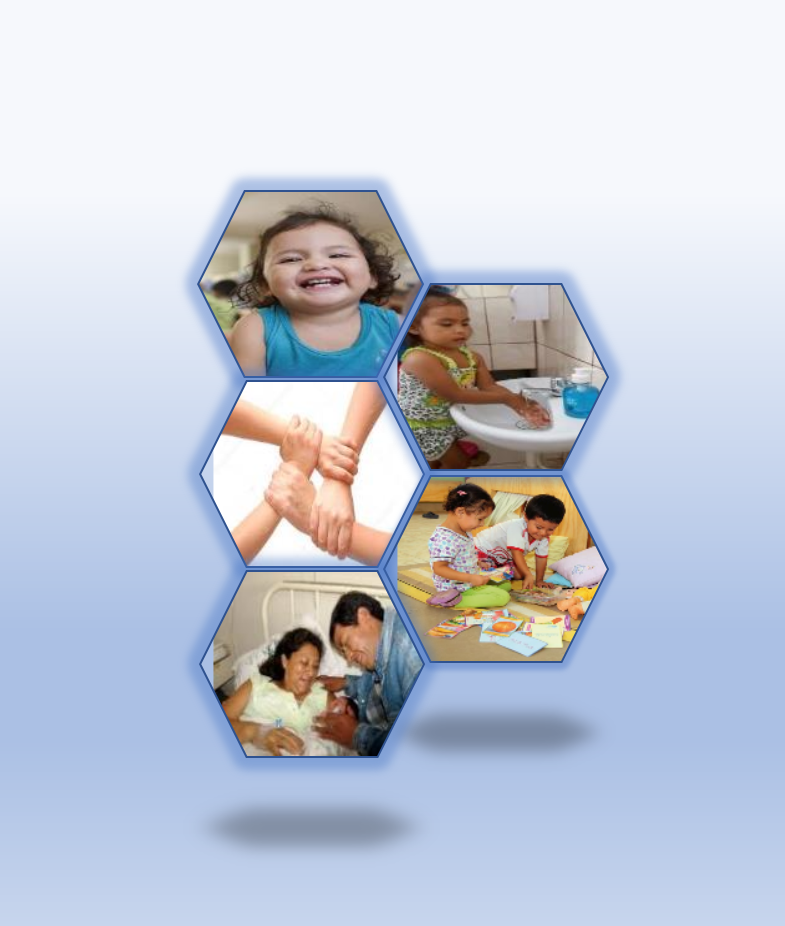 Balance del cumplimiento de Indicadores periodo
Agosto 2021 – enero 2022
Dick Castañeda Aguilar
Director (e) de Mecanismos de Incentivos
DGIPAT - MIDIS
Lima, Agosto  2022
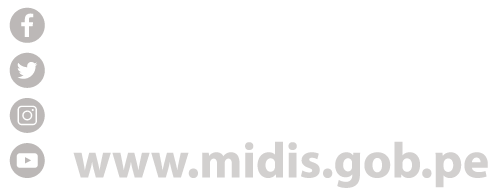 Resultados de la Primera Verificación de CG 2021-2022
07 GR  100 %
11 GR    50 %
07 GR     0%
23 GR  100 %
02 GR    0%
02 GR  100 %, 03 GR  90 %
12 GR  entre 60% y 80%
04 GR  entre 40% y 50%
04 GR  menos del 30%
11 GR  100 %
10 GR    50 %
04 GR     0%
Resultados de la Primera Verificación de CG 2021-2022
Resultados de la Primera Verificación de CG 2021-2022- SALUD
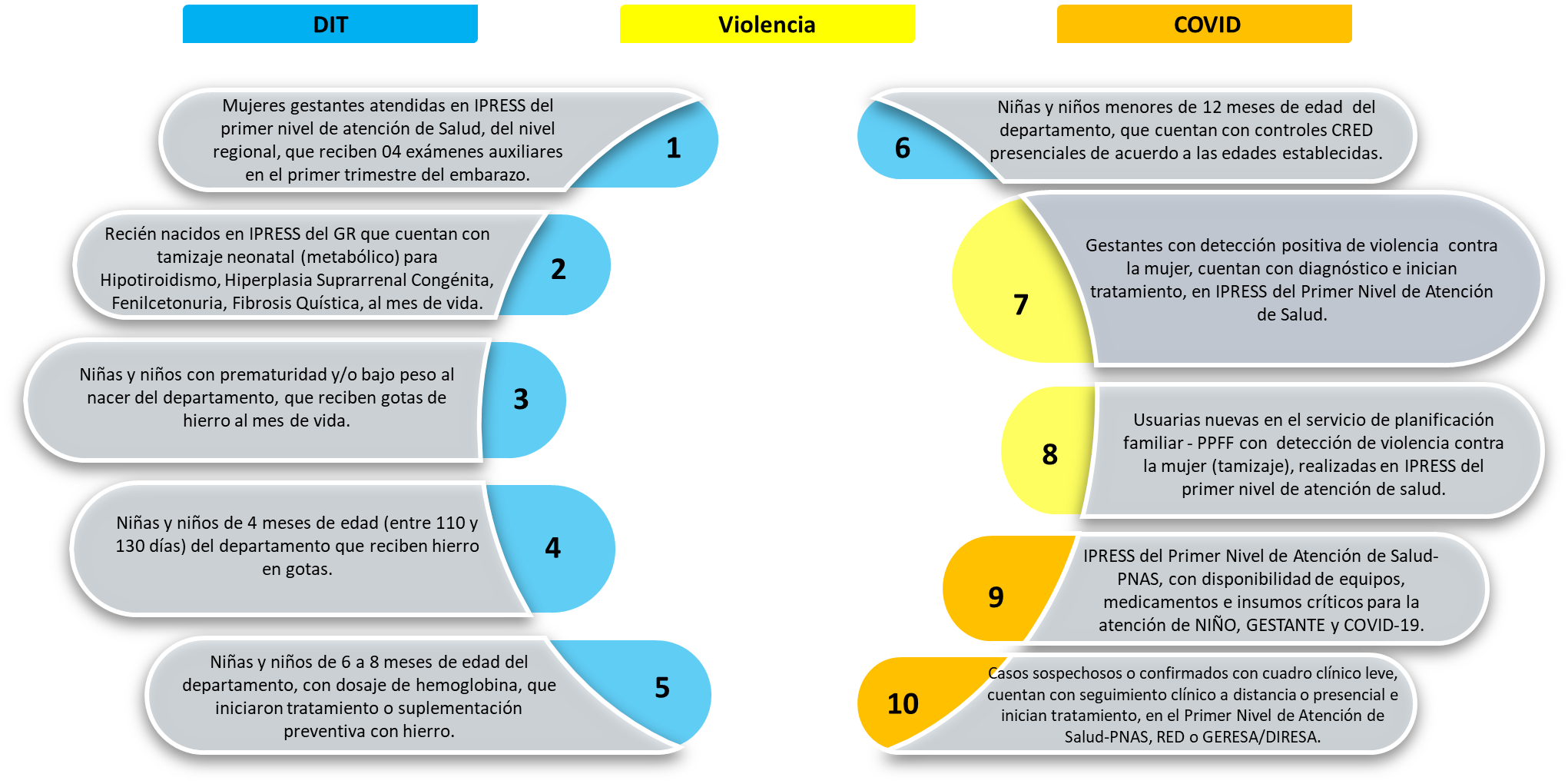 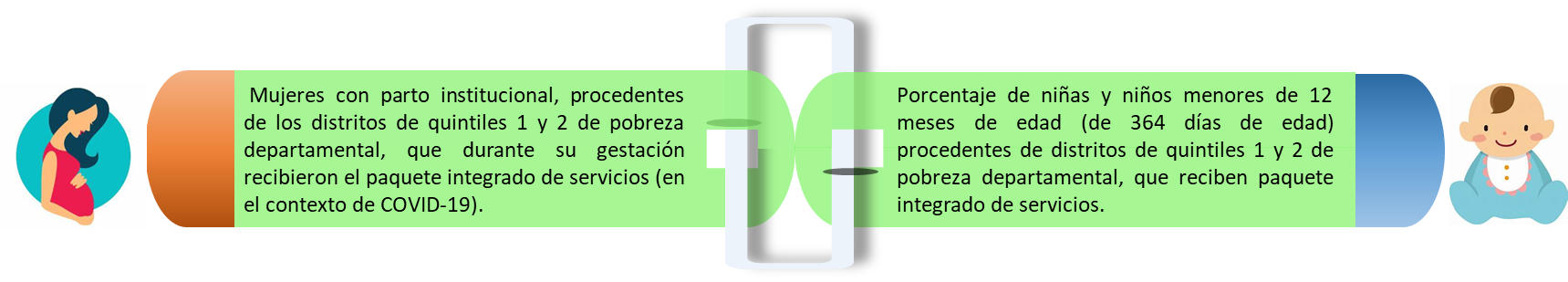 Metas de 
cobertura
Regiones
Lima M.
Resultados de la Primera Verificación de CG y MC 2021-2022- EDUCACIÓN
Compromisos de gestión
Avance
Basal
Porcentaje de servicios educativos EIB de nivel secundaria que cuentan con la elaboración y registro de los cuadros de distribución de horas pedagógicas para el año lectivo 2022 oportunamente en el Sistema Nexus, de acuerdo a las formas de atención correspondientes del Modelo de Servicio de Educación Intercultural Bilingüe.
60.9%
3,171
1929
47.4%
Porcentaje de estudiantes de nivel inicial, primaria y secundaria de EBR y EBE que se han reincorporado al sistema educativo del total de estudiantes que interrumpieron sus estudios el año 2020.
*85,785
18,256
0%
21.3%
20.8%
Metas de cobertura
Acceso al servicio de Educación Inicial de niñas y niños de 3 años de edad.
Porcentaje de niñas y niños de 3 años de edad matriculados y registrado en el SIAGIE hasta el 30 de noviembre del 2021, de los distritos de quintiles 1 y 2 de pobreza departamental.
86.5%
154,633
133,706
69%
Resultados de la Primera Verificación de CG y MC 2021-2022- AGUA
Porcentaje de centros poblados con sistemas de agua en estado 
bueno que presentan cloro residual >= 0.5 mg/L y con
información en disposición sanitaria de excretas para 
hogares rurales.
1
Fuente: Datass – Pvica Octubre 2021
1
Porcentaje de IPRESS del Gobierno Regional con 100% de equipos e insumos críticos para el monitoreo de parámetros de campo.
Número de Centros Poblados con registro de monitoreo de parámetros de campo.
1
1
2
3
Resultados de la Primera Verificación de CG y MC 2021-2022- ARTICULACIÓN
23 Gobiernos Regionales  lograron implementar a través de la IAR el Kit de herramientas de articulación territorial para mejorar la entrega del paquete integrado de servicios priorizados vinculados al Desarrollo Infantil Temprano (DIT).
Monto transferido a  los 25 GR por el nivel de cumplimiento del periodo Agosto 2021 - enero 2022
Como resultado del nivel de cumplimiento alcanzado se ha realizado la transferencia mediante DS Nº 155-2022-EF el monto de más de                             S/ 30 millones (86% del monto disponible)
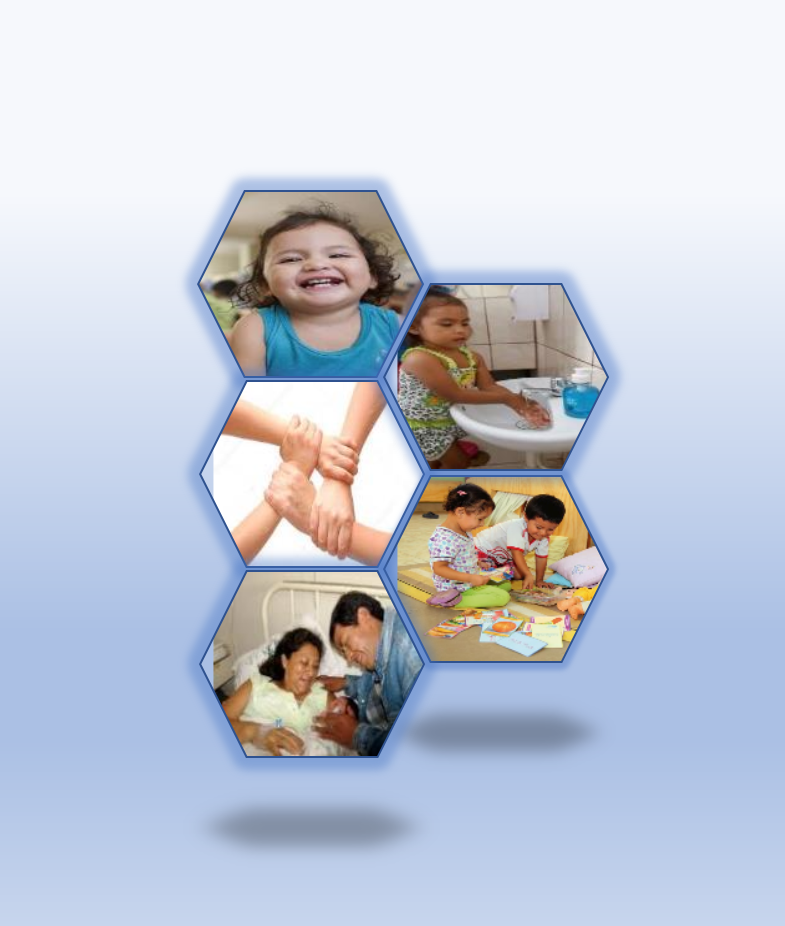 Compromisos de gestión y metas de cobertura
setiembre 2022 – junio 2023
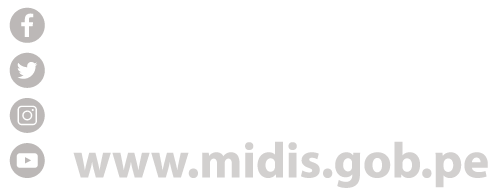 Cmpromisos de Gestión y Metas se Cobertura 
Setiembre 2022 - junio 2023 - Educación
Compromisos de Gestión
CG:EI-01. Implementación adecuada del Modelo de Servicio Educativo (MSE) de Educación  Intercultural Bilingüe (EIB).

.
CG: EI-02 Programa No Escolarizado de Educación Inicial. - PRONOEI
.
CG: EI-03 Distribución y suficiencia de material educativo.

.
EI-01.01: % de IE de nivel secundaria del MSE de EIB que elaboran los cuadros de distribución de horas pedagógicas para el año lectivo 2023, de acuerdo con las formas de atención, y son registrados por las DRE/GRE y UGEL en el  Sistema NEXUS
EI-02.01 Porcentaje de PRONOEI cuyas Promotoras Educativas Comunitarias (PEC) reciben su pago de propinas de manera  oportuna y es registrado en el Módulo Complementario  del  SIGA.
EI-03.01: Porcentaje de servicios educativos del MSE de EIB y de la Educación Rural que reciben los cuadernos de trabajo de manera pertinente y en cantidad suficiente para sus estudiantes.
E-01.02 % de plazas docentes orgánicas, eventuales y por horas de las especialidades de comunicación y ciencias sociales de IE de nivel secundaria del MSE de EIB que son adjudicadas al 31 de marzo del 2023, cumplen el perfil establecido y son registradas por las DRE/GRE y UGEL en el Sistema NEXUS.
EI-02.02: Porcentaje de PRONOEI de ámbito rural cuyas Profesoras Coordinadoras (PC) reciben movilidad local y/o viáticos y pasajes de manera oportuna y es registrado en el SIGA y el Módulo Complementario – SIGA.
MC-05. Reinserción y continuidad en el servicio educativo
 
.
MC-04. Acceso al servicio educativo 
 
.
Metas de cobertura
MC-05.01Porcentaje de estudiantes de IE de nivel inicial, primaria y secundaria de EBR y EBE que interrumpieron sus estudios desde el año escolar 2020 o 2021 y que se han reincorporado al sistema educativo en el año escolar 2022.
MC-04.01:Porcentaje de niñas y niños de 3 años de edad, de los distritos de quintiles 1 y 2 de pobreza departamental, matriculados y registrados en el SIAGIE.
Cmpromisos de Gestión y Metas se Cobertura 
Setiembre 2022 - junio 2023 - Agua
Compromisos de Gestión
AI-01 Centros Poblados del ámbito rural con presencia de cloro residual y con diagnóstico de disposición sanitaria de excretas por hogar.

.
AI-02 Evaluación y actualización del estado situacional de los servicios de agua en el ámbito rural e implementación de acciones correctivas en los sistemas de agua.
AI-03.01 Monitoreo de parámetro de campo en centros poblados con sistemas de  abastecimiento de agua para consumo humano.
AI-01.01 Porcentaje de centros poblados con información en disposición sanitaria de excretas cuyos sistemas de agua presentan cloro residual >= 0.5 mg/L.
AI-03.01  Número de Centros Poblados con registro de monitoreo de parámetros de campo
AI-02.01 Número de centros poblados del ámbito rural con información actualizada en el DATASS.
AI-02.02 Número de centros poblados con sistemas de agua en estado bueno que presentan nivel de cloro residual >= 0.5 mg/L posterior a la implementación de medidas correctivas.
MC-03 Acceso a agua clorada
Meta de cobertura
MC-01-01 Proporción de niños y niñas menores de 60 meses de edad que NO acceden a agua clorada para consumo humano (cloro residual en muestra de agua de consumo >=0.5 mg/l).
Compromisos de Gestión
Setiembre 2022 - junio 2023 – Articulación Territorial
ESTRATEGIA DE GESTION TERRITORIAL PRIMERO LA INFANCIA (EGTPI)
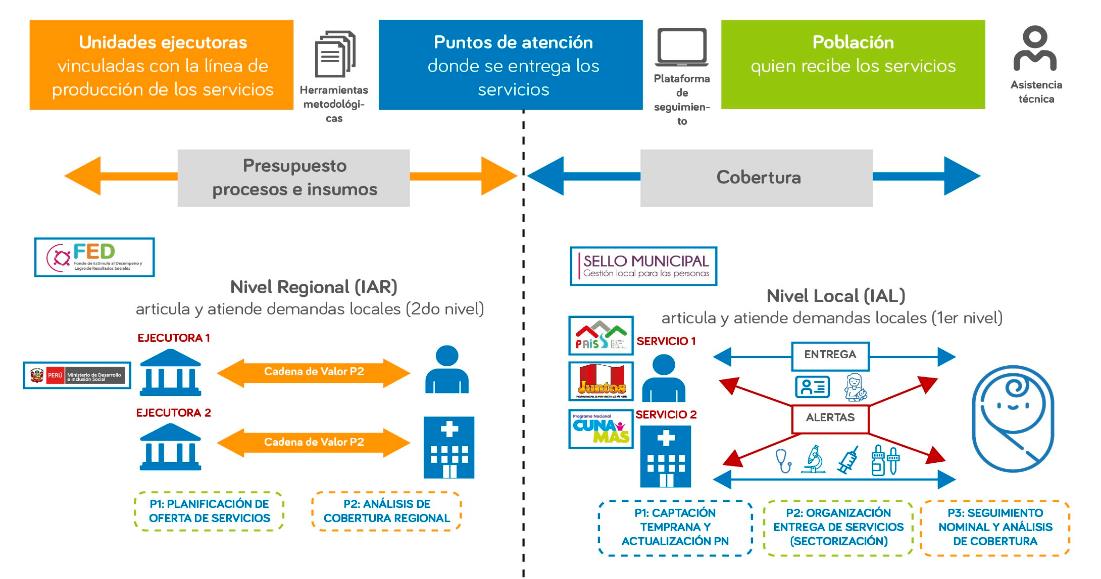 Articulación intergubernamental
Local (IAL)
Regional (IAR)
CG:ATI-01 MECANISMOS DE ARTICULACION TERRITORIAL EN EL MARCO DE LA EGTPI
AT1-01.01 N° de herramientas Articulación Territorial implementadas por el Gobierno Regional en el marco de la EGTPI
Condiciones del convenio y marco presupuestal para la suscripción del CAD 
Compromisos de Gestión y Metas de Cobertura setiembre 2022 – Junio 2023
Monto : 76 millones
Objeto del CAD: Establecer los compromisos de gestión y metas de cobertura del periodo a lograr por el Gobierno Regional que lo suscribe, en el marco de las Prioridades de la Política Social y el compromiso del Estado con la primera infancia, para permitir que los niños y niñas puedan desenvolverse con mayor autonomía y capacidad e interactuar con su entorno en pleno ejercicio de sus derechos; así como, de las metas para la reducción de la violencia contra la mujer y los mecanismos para la asignación de los recursos del FED.
Condiciones del convenio y marco presupuestal para la suscripción del CAD 
Compromisos de Gestión y Metas de Cobertura setiembre 2022 – Junio 2023
Para compromisos de gestión: 

Los informes ejecutivos, debe ser enviado  hasta los 20 días hábiles posteriores al cierre del mes de diciembre del año 2022, y al mes de junio del año 2023, responde a la oportunidad de la información con la que se dispone para la verificación. 
Se asigna a los Compromisos de gestión: 60% y Meta de cobertura : 40%
En la primera verificación, se asigna el 70% del monto total considerado para el tramo compromisos de gestión. 
En la segunda verificación, se asigna el 30% del monto considerado al tramo compromisos de gestión, más el saldo generado de la primera verificación.
En la primera y segunda verificación, el monto a ser transferido se calculará de acuerdo al cumplimiento alcanzado y a la ponderación de cada uno de los indicadores de los compromisos señalados en el Anexo N° 1 del CAD
En la primera y segunda verificación, de cumplir con el 85% o más de los compromisos de gestión establecidos será transferido el monto total asignado al tramo correspondiente.
En la primera y segunda verificación, el nivel de cumplimiento de cada indicador respecto a la meta propuesta se medirá de acuerdo a la siguiente fórmula: Cumplimiento = (avance – basal) / (meta – basal).
Marco prepuestal para suscripción del CAD 
Compromisos de Gestión y Metas de Cobertura setiembre 2022 – Junio 2023
Para las metas de cobertura:

El monto a ser transferido se calculará de acuerdo al cumplimiento alcanzado y a la ponderación de cada uno de los indicadores de las metas de cobertura señalados en el Anexo N°1 del CAD. 
El cumplimiento de las metas de cobertura que corresponden al año 2023 se verificará en el segundo semestre del 2023 de acuerdo a la disponibilidad de base de datos.
El nivel de cumplimiento de cada indicador respecto a la meta propuesta se medirá de acuerdo a la siguiente fórmula:  Cumplimiento = (avance – basal) / (meta – basal).
 
	La vigencia del CAD será hasta el 31 de diciembre de 2023
Perspectivas
Verificación del cumplimiento de compromisos de gestión y metas de cobertura del periodo agosto 2021-julio2022 y la correspondiente gestión para la  transferencia de recursos.

Suscripción de las Actas de Negociación periodo setiembre 2022-junio 2023

Suscripción de nuevos CAD periodo setiembre 2022-junio 2023

Implementación de compromisos de gestión y metas de cobertura del periodo setiembre 2022-junio 2023
Precisiones para continuar con el proceso de Negociación
Reuniones de presentación de CG Y MC 2022-2023
Se invita a los participantes de la categoría de educación a quedarse en la sala de apertura para la presentación de Compromisos de Gestión y Metas de Cobertura.
A los partipantes de la categoría Agua se les invita a los participantes a Enlace: https://meet.google.com/oku-whrz-ftr
A los participantes de la categoría Articulación Territorial en el enlace:  https://meet.google.com/dme-ryta-ciz
Reuniones de negociación en regiones
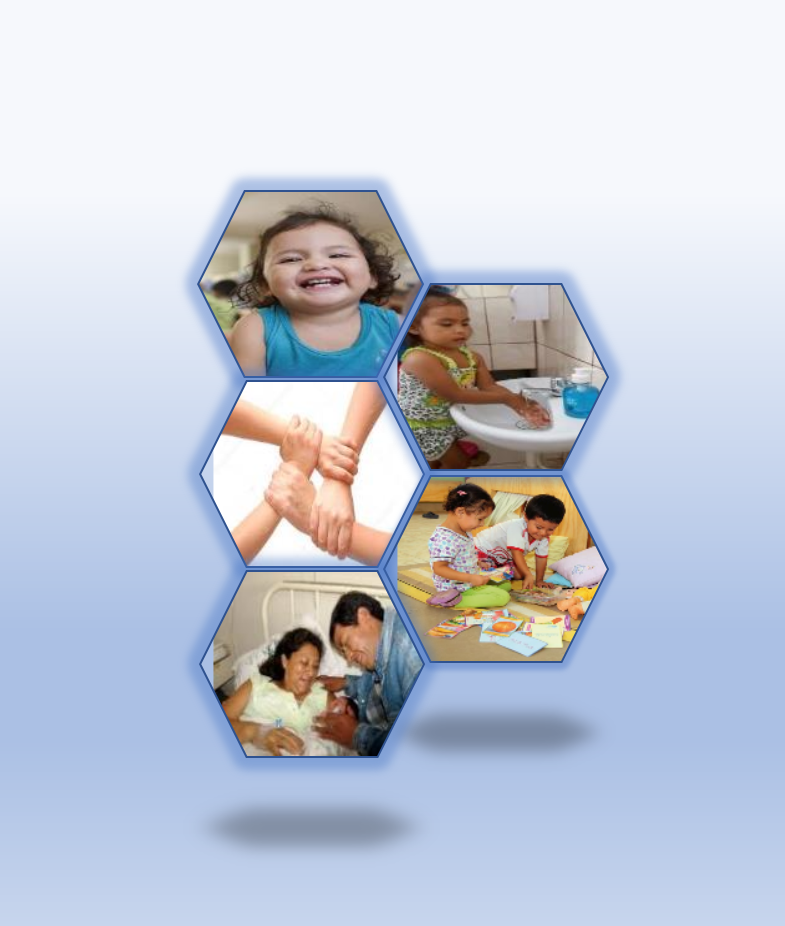 Gracias